Age Calibrations with Resolved Binaries in Nearby Clusters
Eric Sandquist
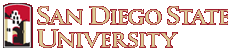 with 
Leslie Morales, Rex Lam, Chris Danner
and many thanks to CHARA/CLIMB/MIRCX/MYSTIC people!!
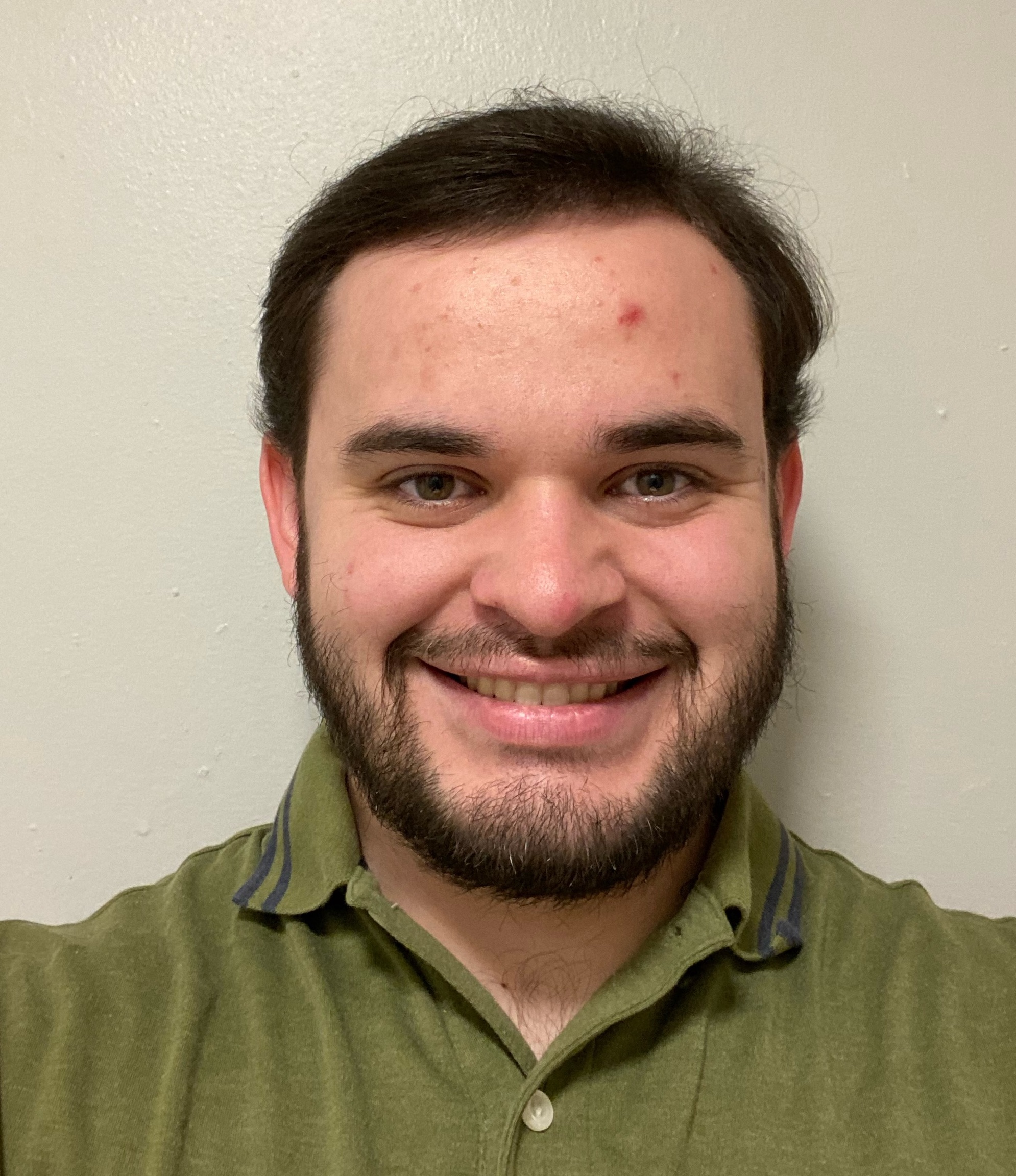 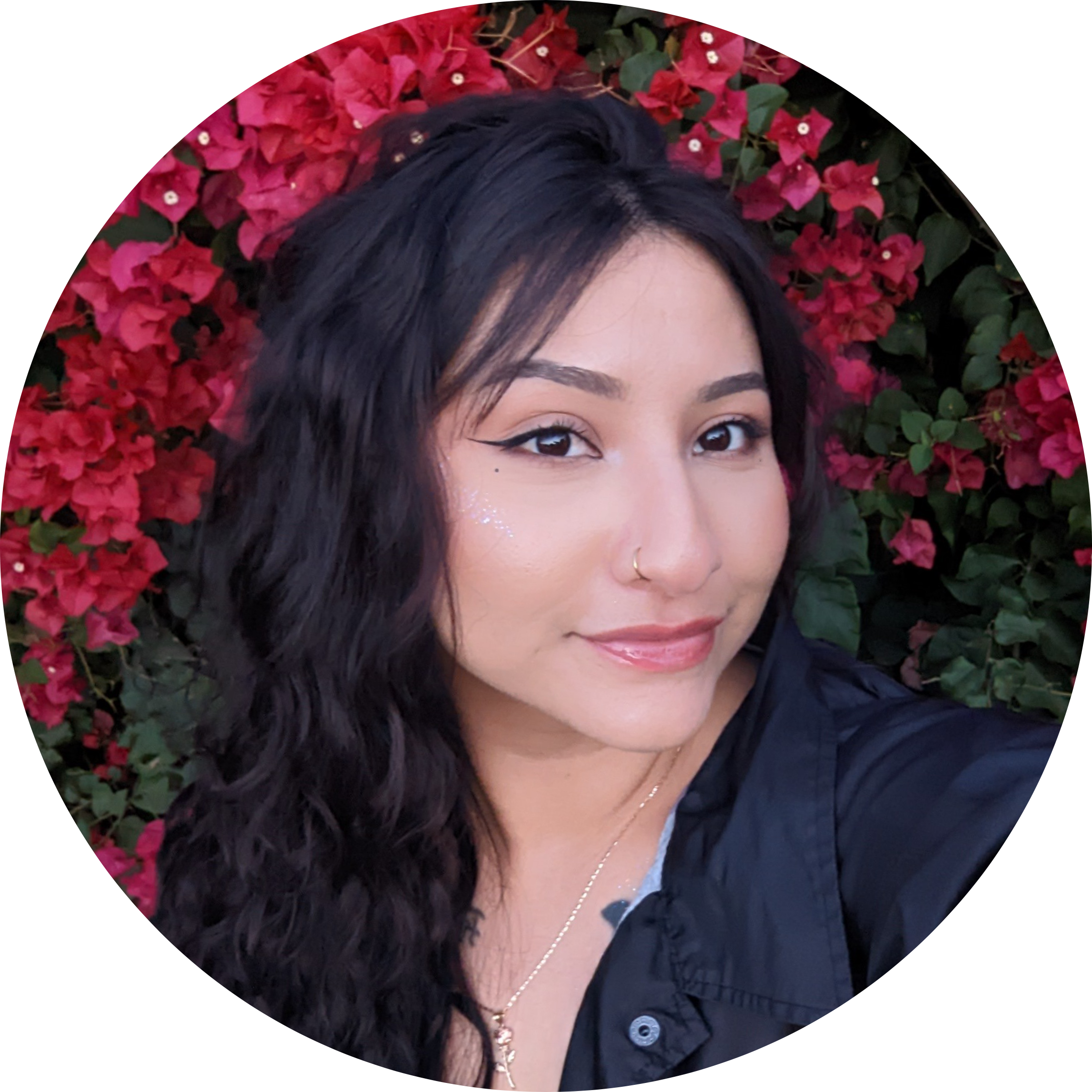 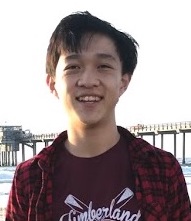 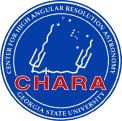 MASS – STRICT
Mass and Age Standard Stars – Studying Timing Reliability In Cluster Territory
[Speaker Notes: title of uber-project]
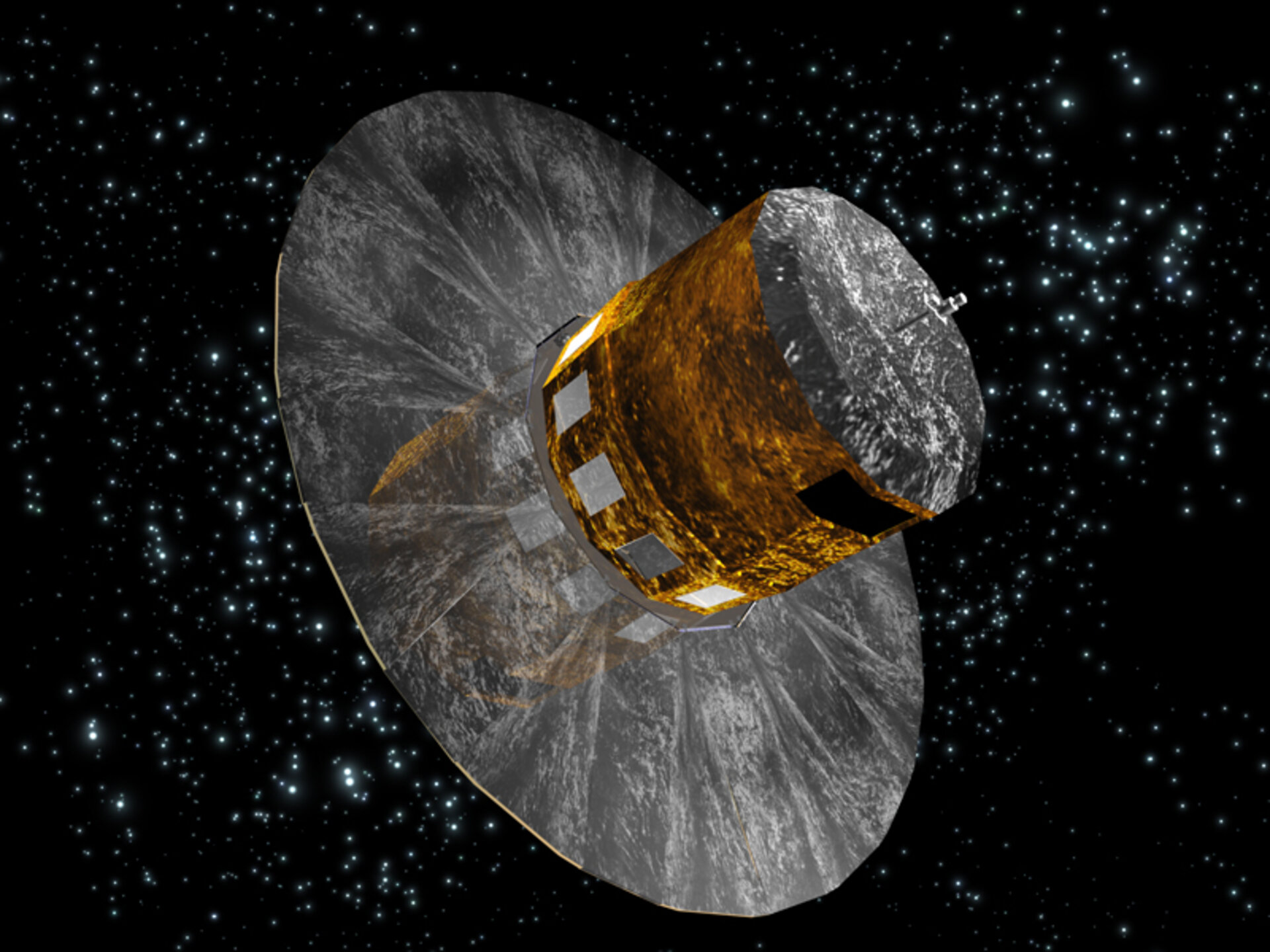 Gaia Color-Magnitude Diagrams
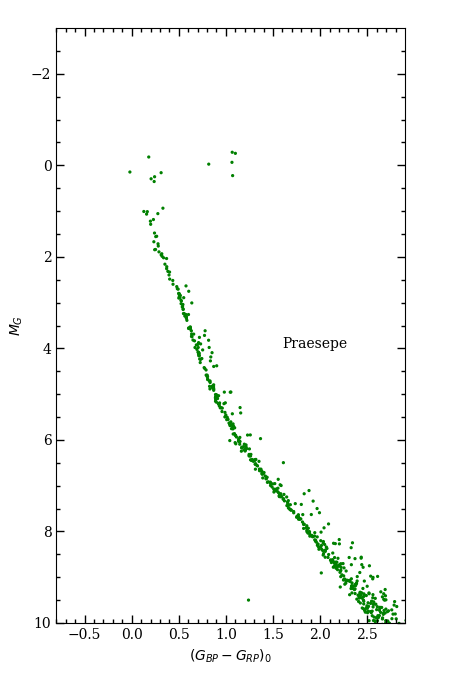 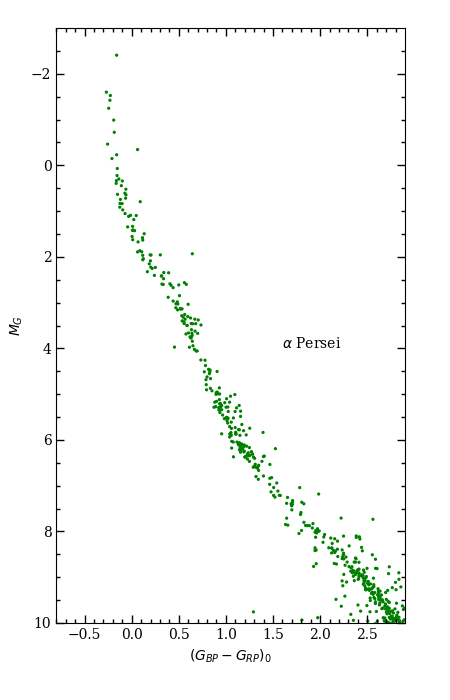 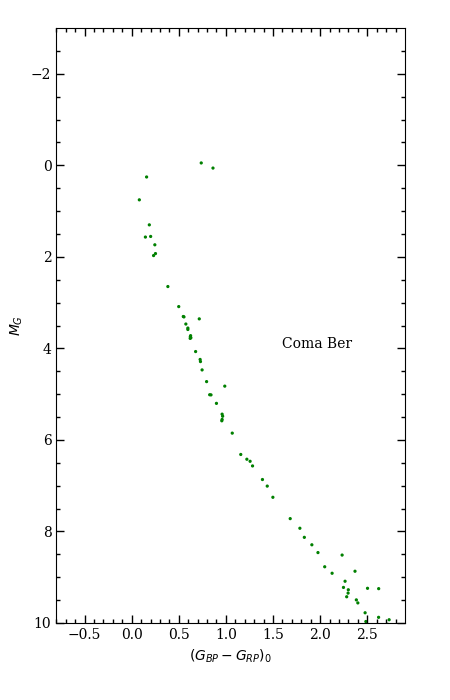 500 Myr
600 Myr
100 Myr
[Speaker Notes: gorgeous CMDS
many age dating techniques can be tested
if we are honest with ourselves, isochrone fitting ages usually are uncertain in the first digit
(convection in core! uncertainties directly affect age!)]
White Dwarf Initial-Final Mass Relation 								(IFMR)
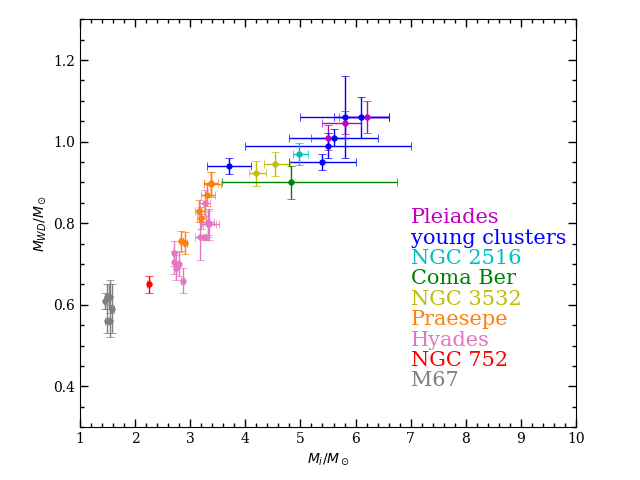 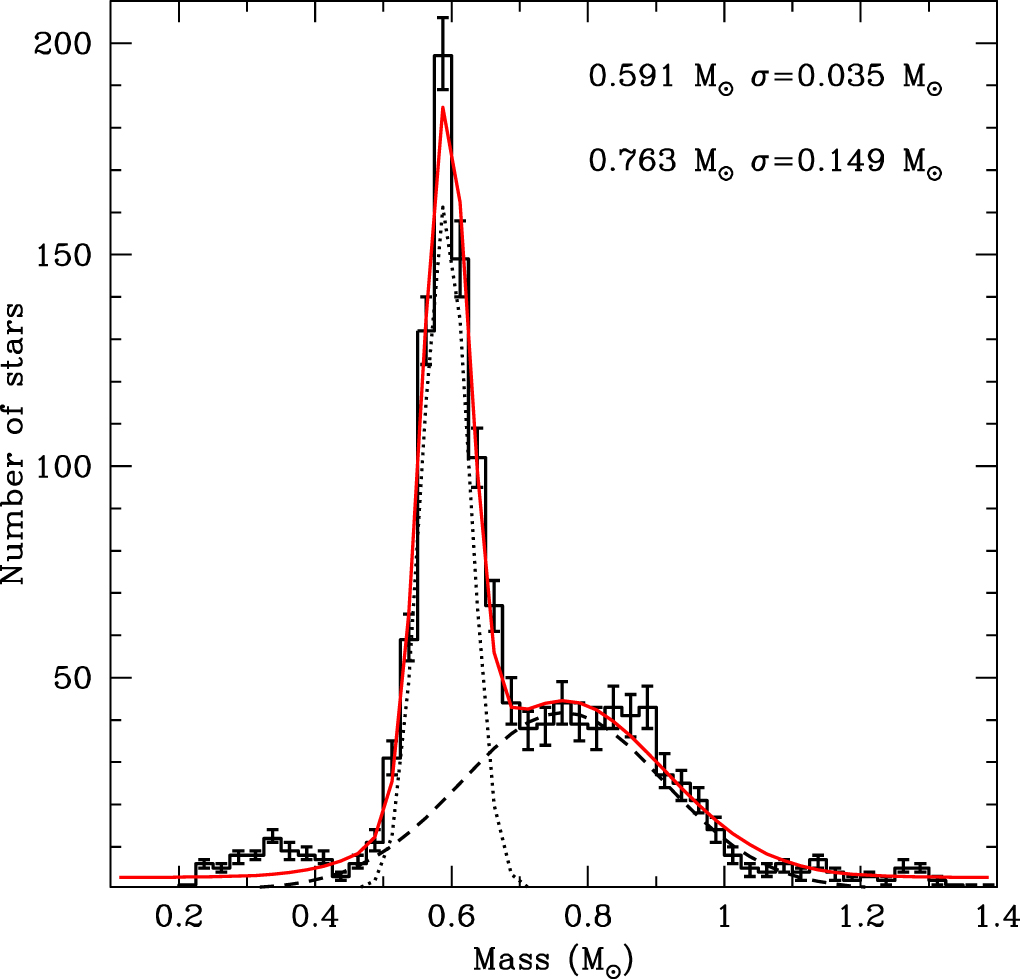 sources:
Cummings et al. (2018)
Richer et al (2021)
Marigo et al. (2021)
Heyl et al. (2022)
[Speaker Notes: new kind of WD (ONeMg instead of CO) above 1.05 Msun?
uncovers the uncertainties in our understanding of WD production
clusters provide us the main means of translating to progenitor star

shows clusters constraining transition from 1.0 to 0.6 Msun: Praesepe, Hyades, M37 (Cummings et al. 2015), NGC 6633 (Williams & Bolte 2007)
most massive WD in NGC 2516
8.5+/-1.5 Msun from SN
***M35 and NGC 2516 are the critical ~1Msun WDs near 5-6 Msun initial mass]
Praesepe (M44)
~ 600 Myr
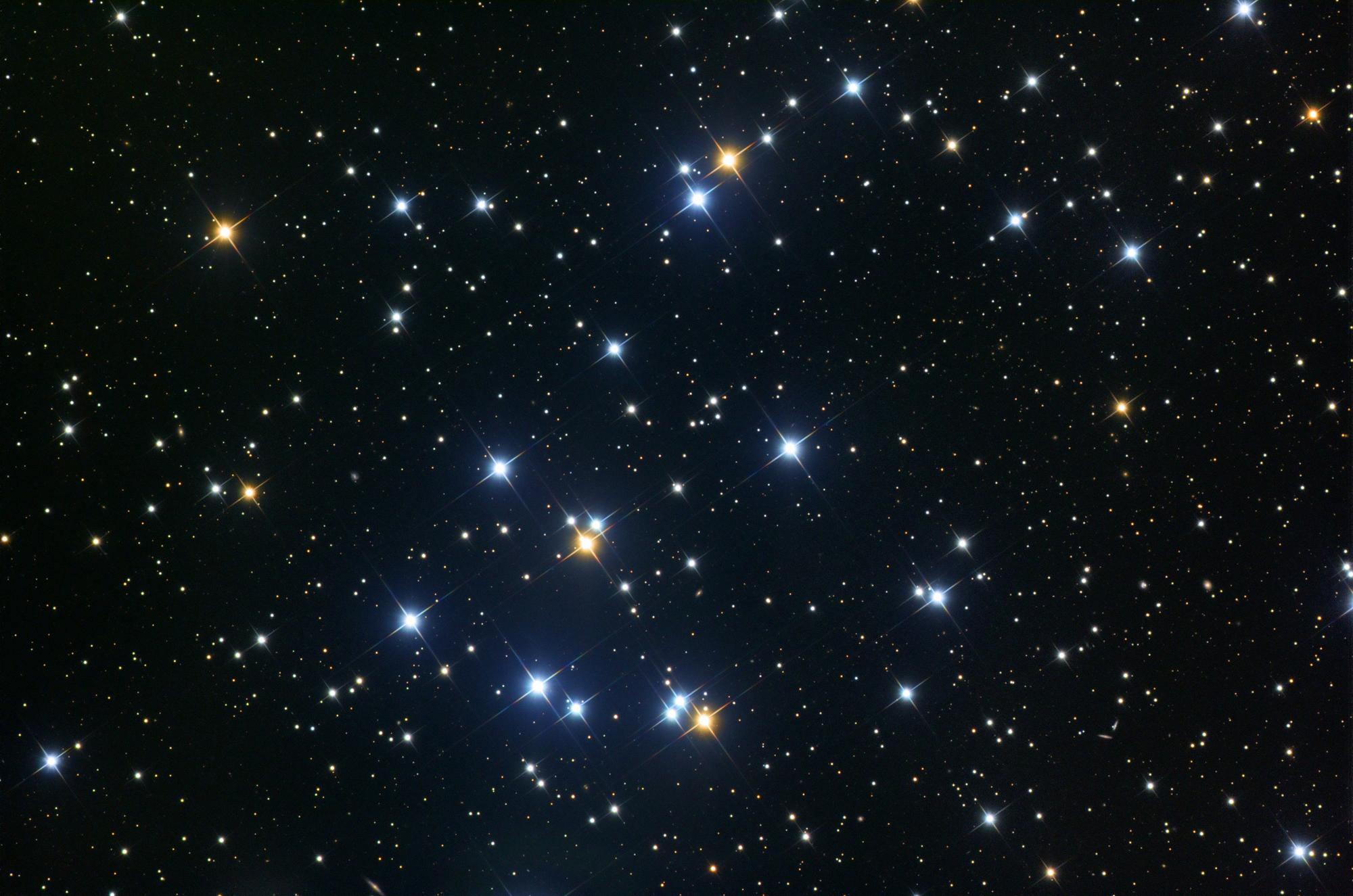 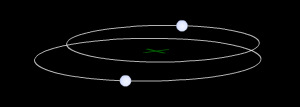 ε Cnc
P=35.14d
credit: Joseph L. Sendón
[Speaker Notes: show CMD to prove accurate age from interferometry
omega = 261°     i≈80°]
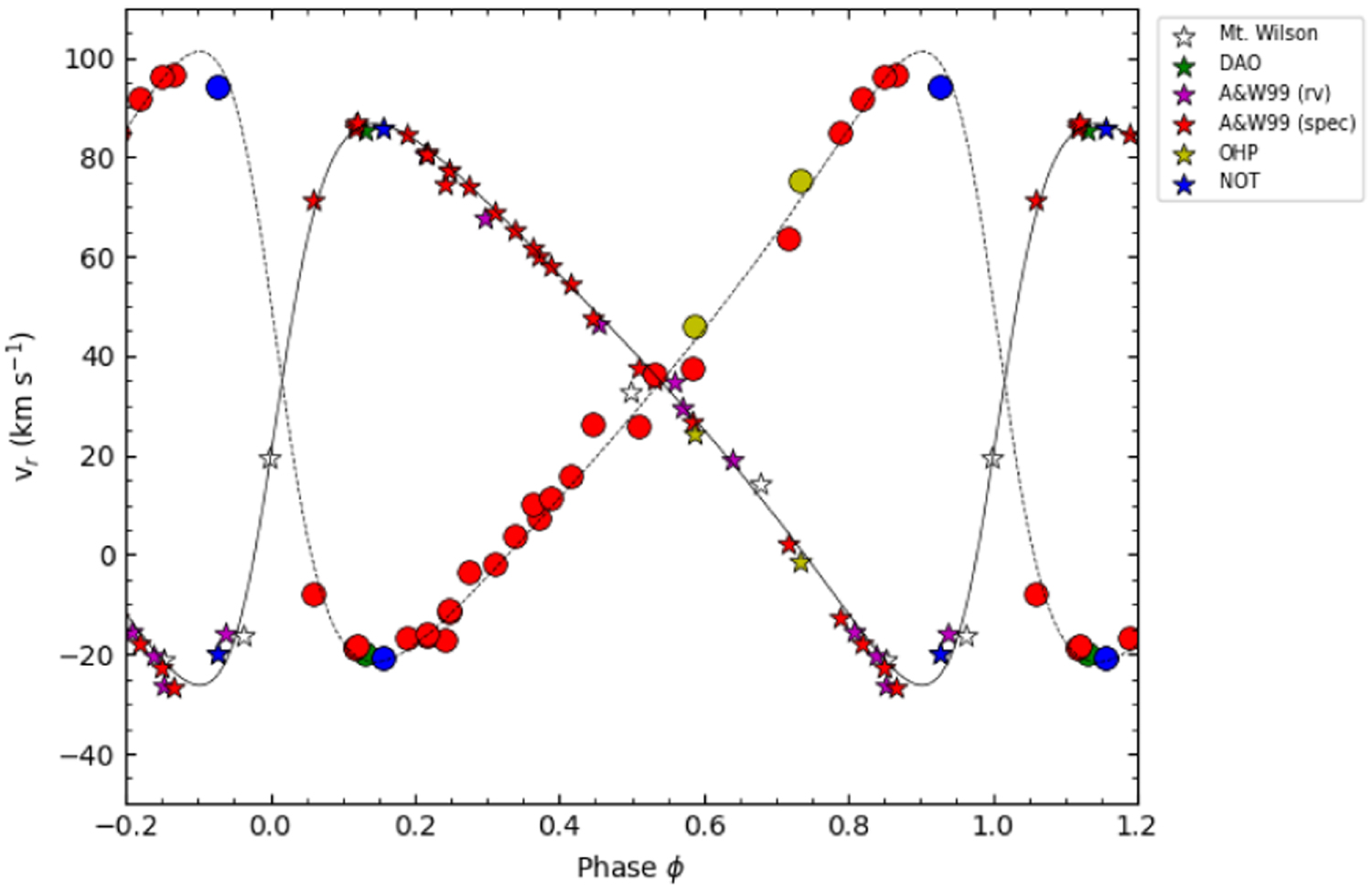 𝜀 Cnc
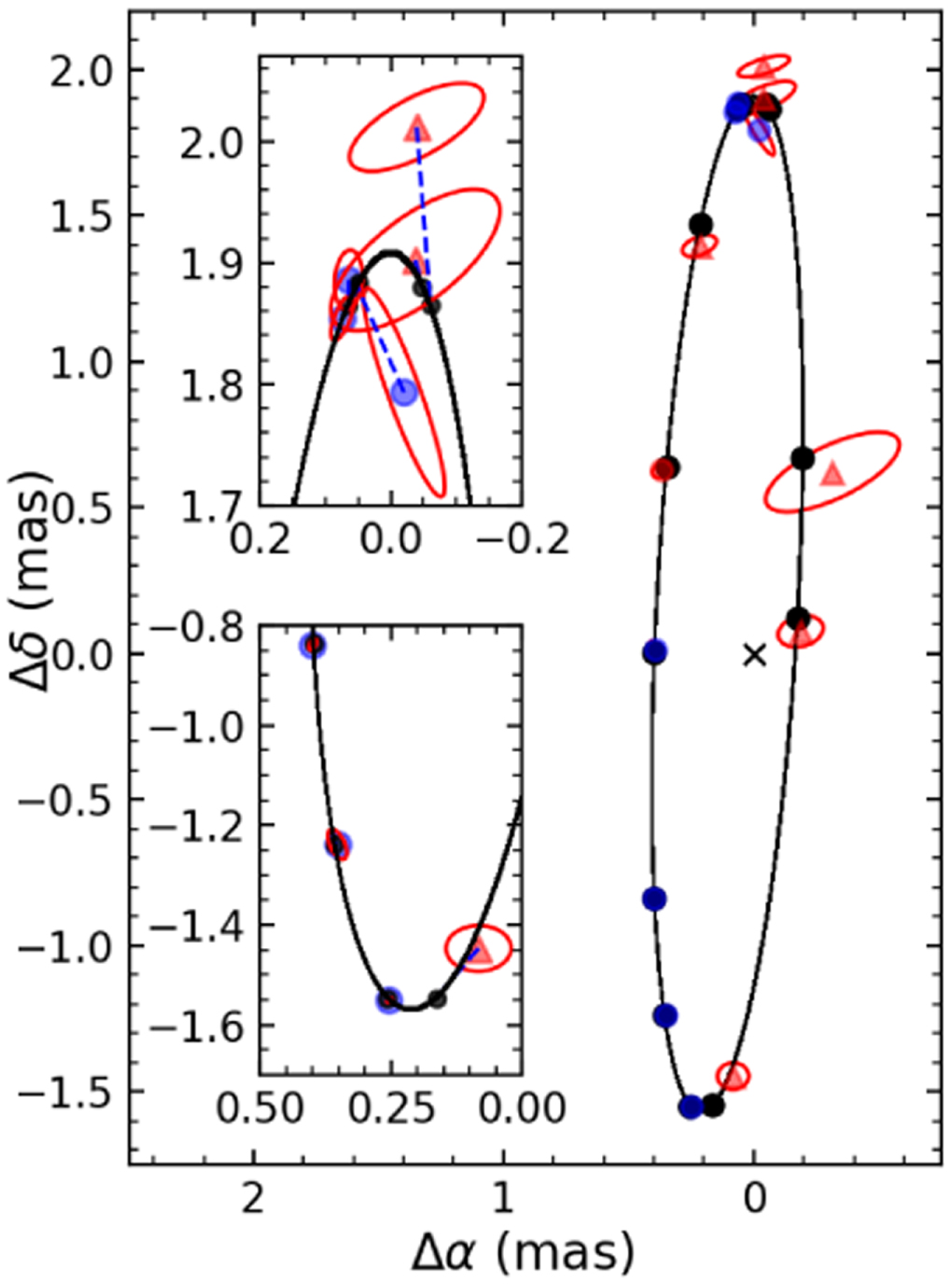 CLIMB
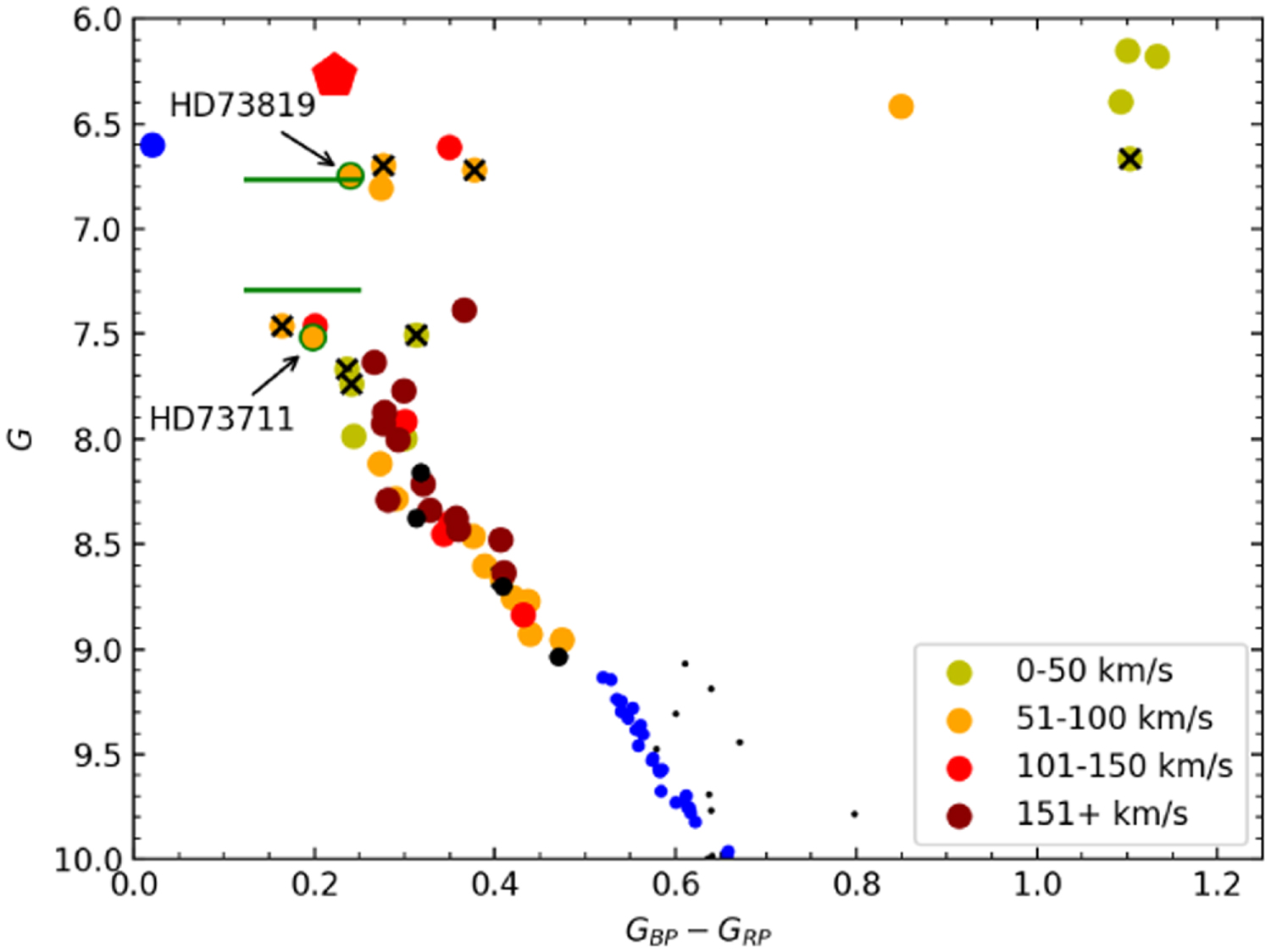 MIRCX
Morales et al. 2022
[Speaker Notes: show CMD to prove accurate age from interferometry
5 sigma uncertainties on positions
omega = 261°     i≈80°]
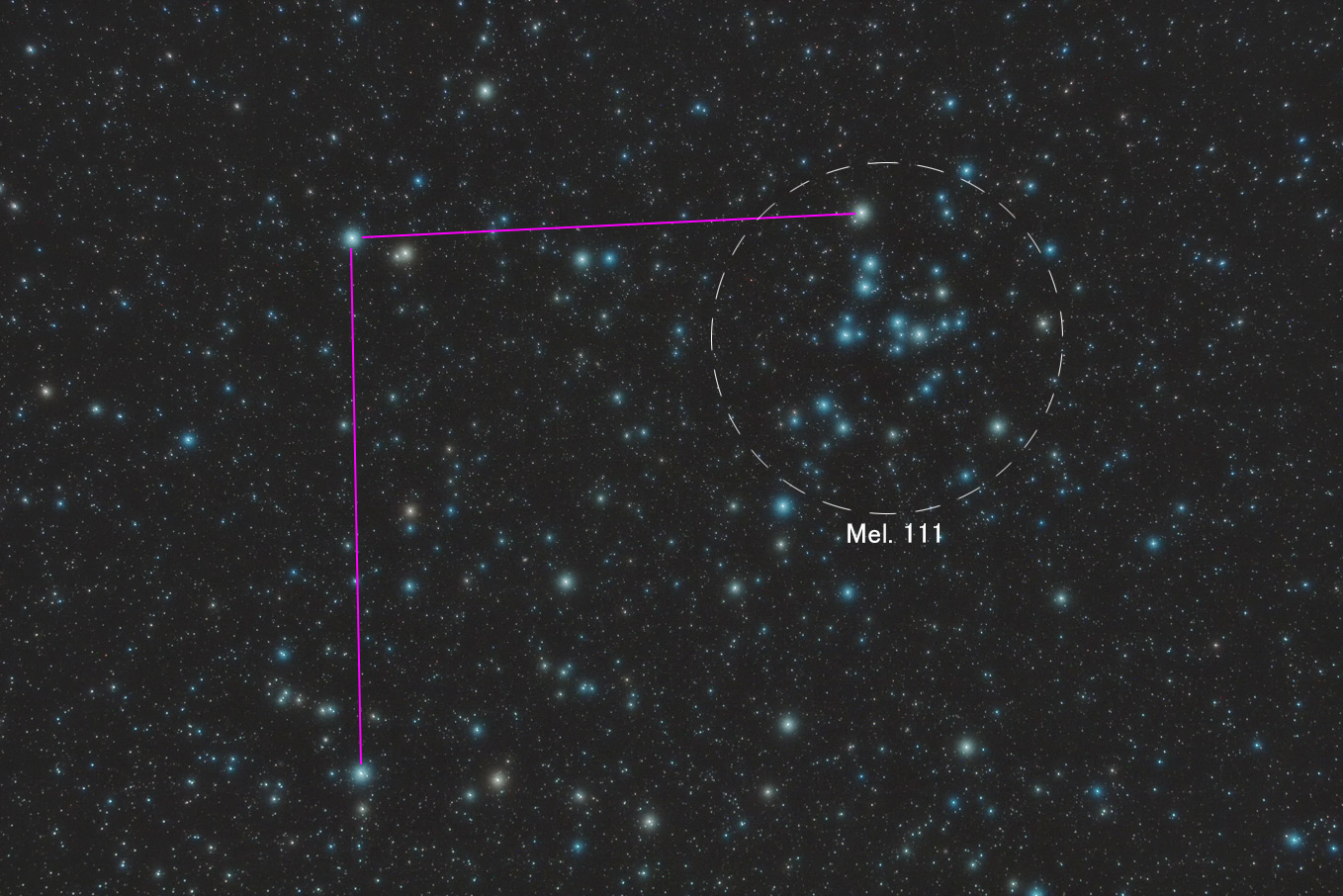 Coma Ber
~ 500 Myr
31 Com
12 Com
P=396.45d
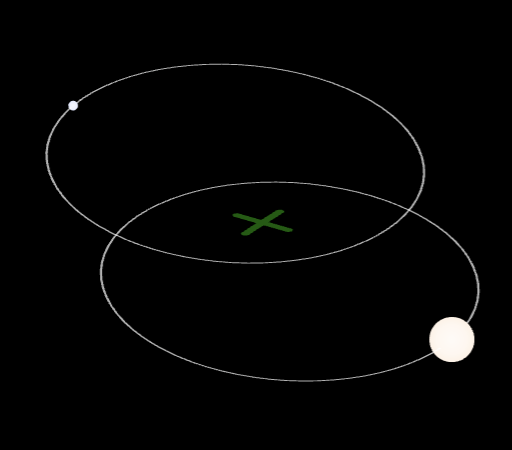 credit: Naoyuki Kurita
[Speaker Notes: resolved both giants in the cluster
12 Com: G7 giant + A3 dwarf]
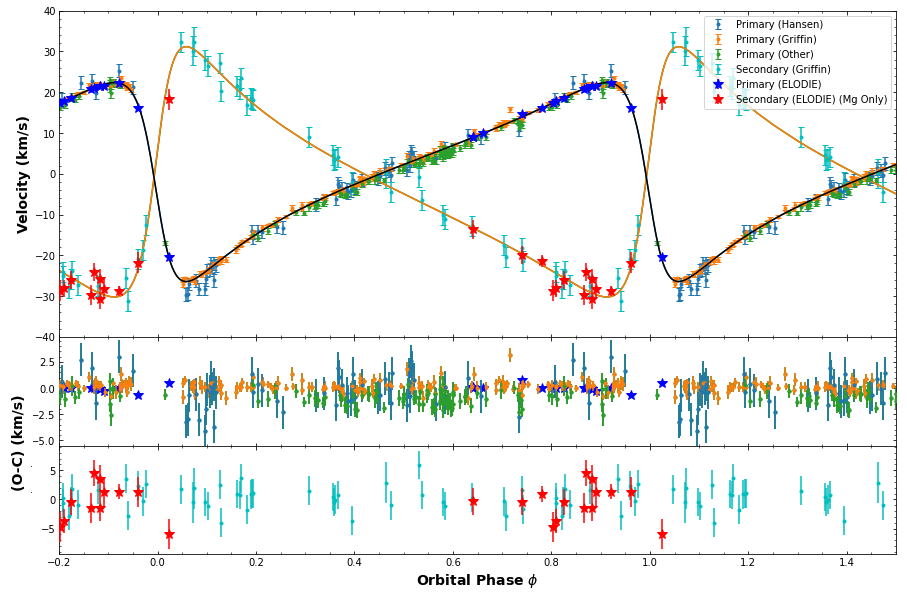 12 Com
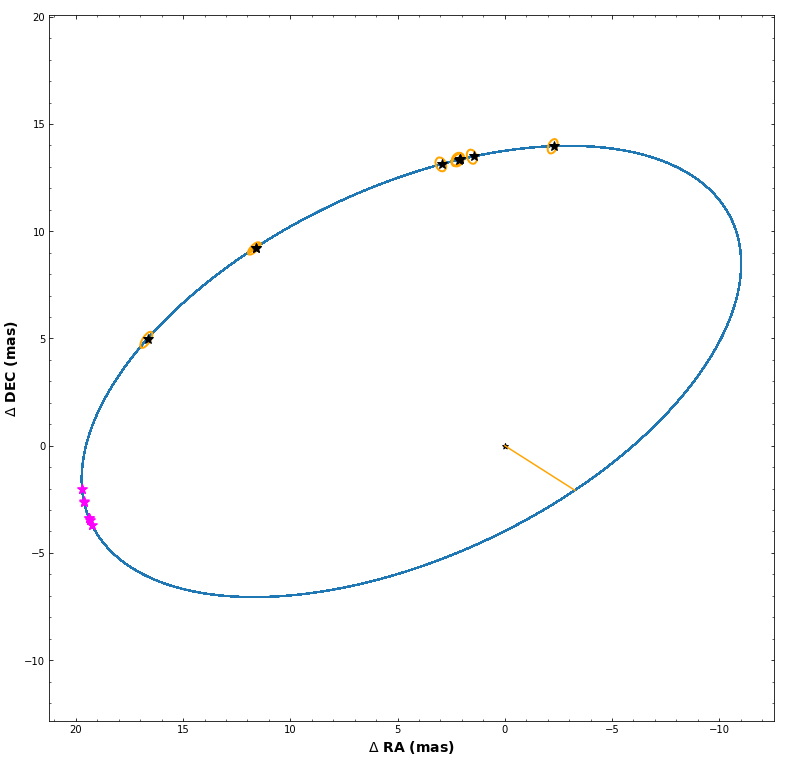 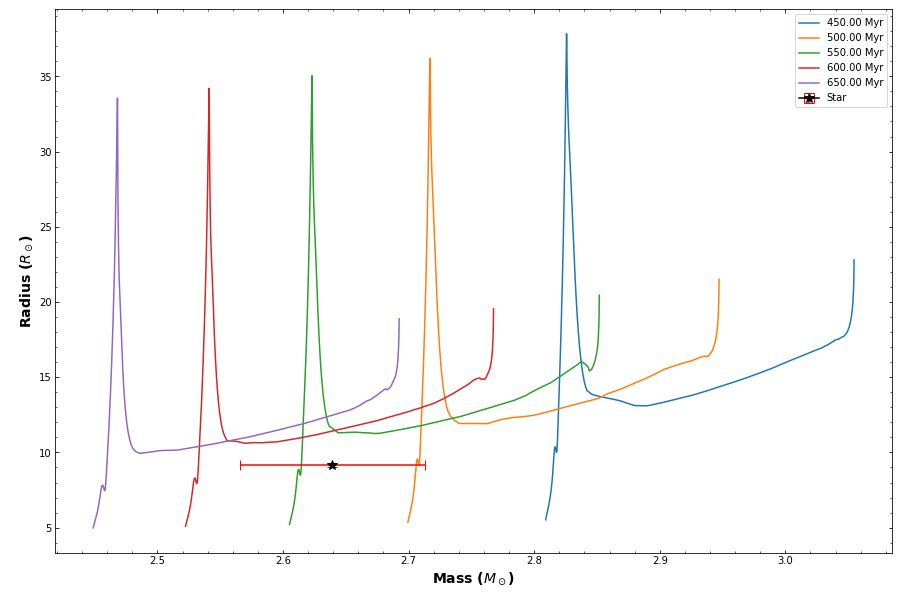 MIRCX
PTI
Lam et al. (submitted)
[Speaker Notes: Julie Vinter Hansen 1940 orbit
omega = 261°     i≈80°]
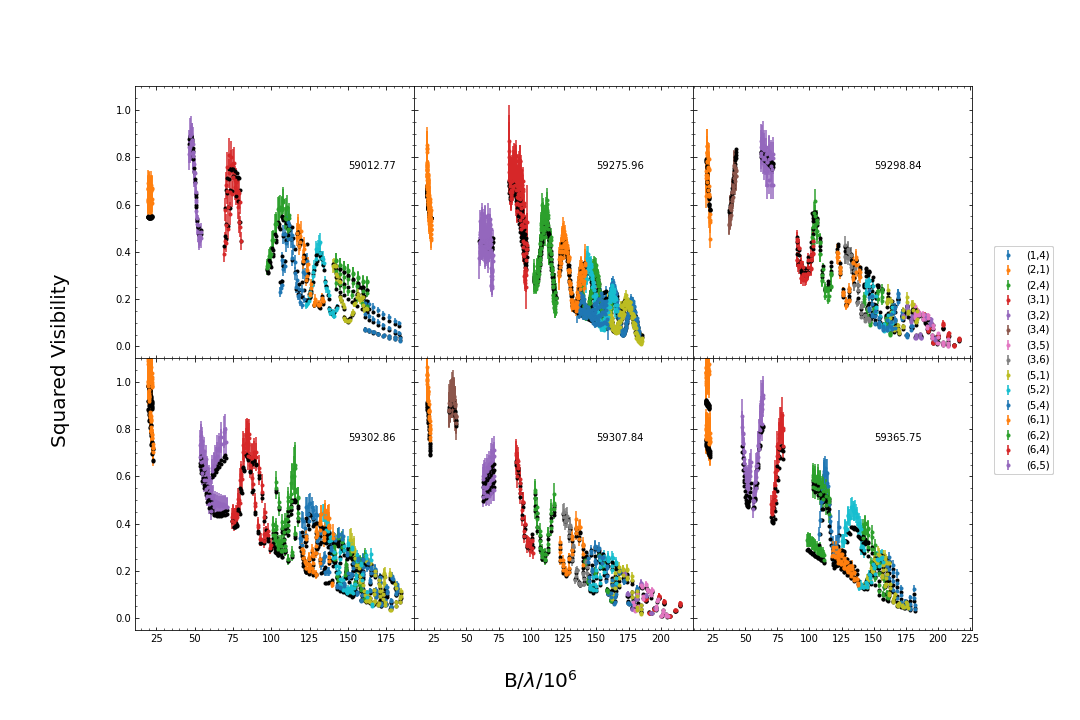 12 Com
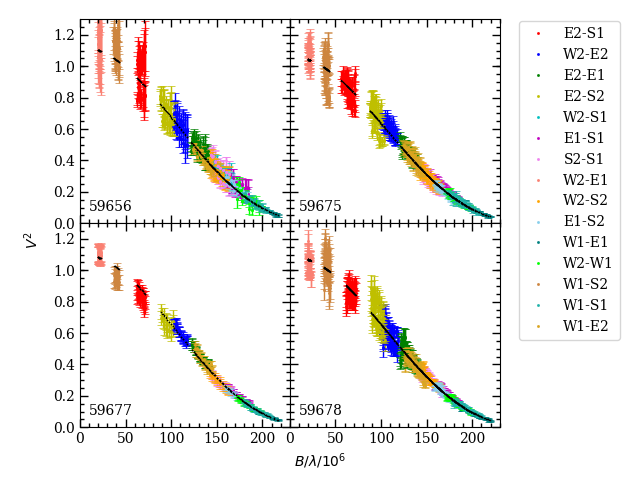 31 Com
Lam et al. (submitted)
[Speaker Notes: Julie Vinter Hansen 1940 orbit
omega = 261°     i≈80°]
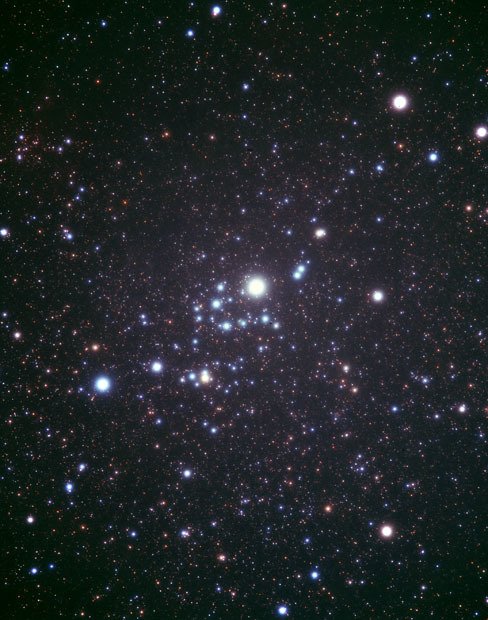 𝛼 Per
~ 100 Myr
HD 21278
P=21.69d
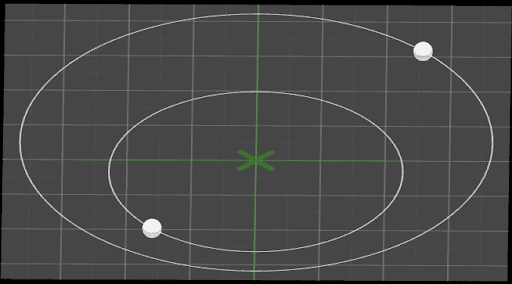 credit: Naoyuki Kurita
[Speaker Notes: omega = 261°     i≈80°]
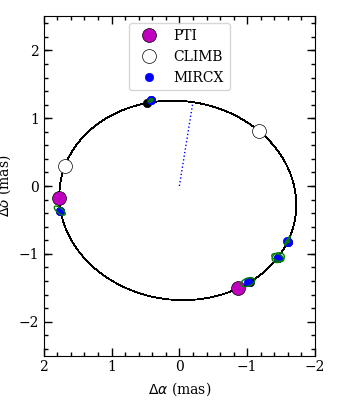 HD 21278
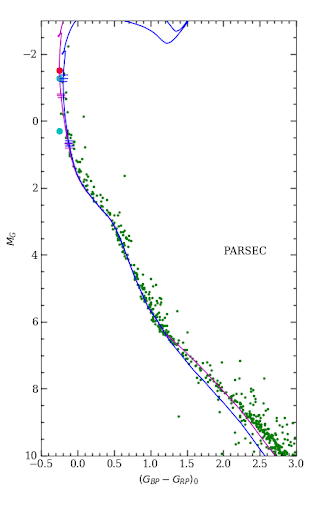 Danner et al. (in prep.)
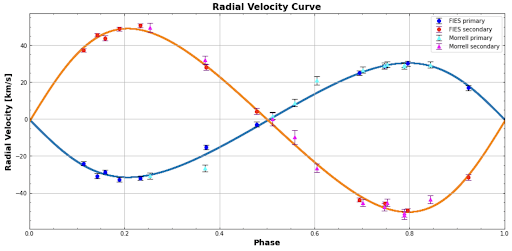 [Speaker Notes: omega = 261°     i≈80°]
White Dwarf Initial-Final Mass Relation
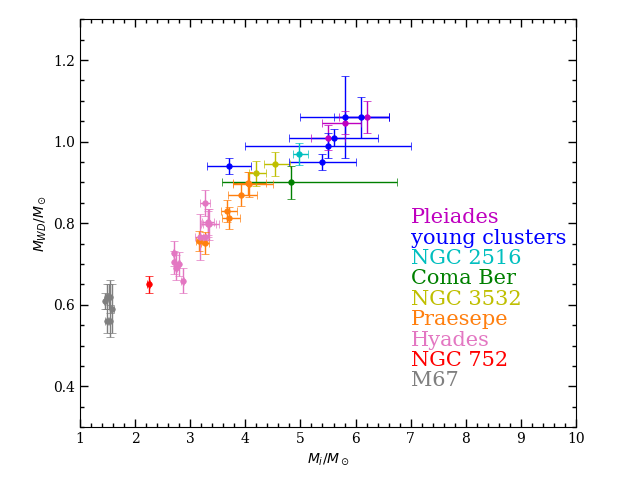 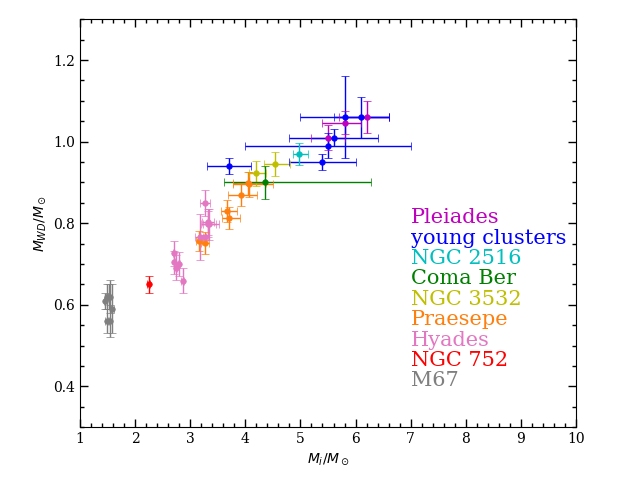 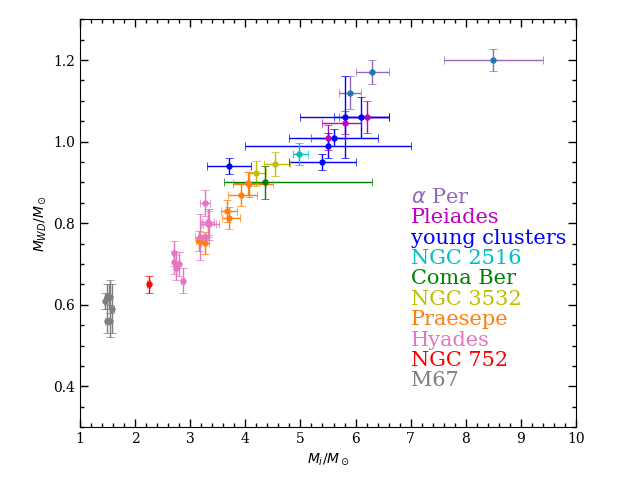 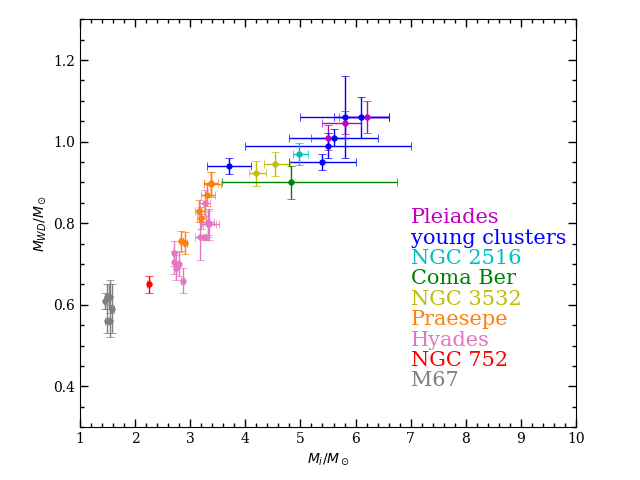 sources:
Miller et al. (2022)
Cummings et al. (2018)
Richer et al (2021)
Marigo et al. (2021)
Heyl et al. (2022)
[Speaker Notes: 8.5+/-1.5 Msun from SN]